Ch.9 Dynamics of Relationships
I.  Why Form Relationships?  Attraction
       A.  Appearance-less important over time
       B.  Similarity- most strongly supported theory;  validation, 	    	        predictability, self-fulfilling prophesy (liking)
       C.  Complimentarity-  partner’s traits satisfy the other’s needs
       D.  Rewards-Exchange Theory-  (Jeffries, 2002) Cost-Rewards
       E.  Competency- We like the somewhat flawed. Admit mistakes!
       F.   Proximity-Frequent interaction can lead to + or –                    relationships. 
      G.  Disclosure- shows liking if reciprocated, well-timed, & 
	       appropriate for setting and stage of relationship
Intimacy
Intimacy may be the single most important  source of life satisfaction and emotional well-being, across …ages and cultures. (Peterson, 2006)
Dimensions of Intimacy (sharing)
Emotional  (sharing important information & feelings)
 Physical  (sharing physical closeness is strongest in childhood; opportunities can lessen with age; enduring challenges together can create a bond for life)
Intellectual  (sharing important ideas) 
Activity Sharing (sharing struggles against obstacles or rooming together can create strong bonds; play = a shared activity)
Amount & type of intimacy vary from one relationship to another.
NOT all relationships=intimate; 1 to 4 dimensions; not all at high level
Living w/o any isn’t a good idea; can result in problems creating/ maintaining relationships
Gender & Intimacy
II.Influences on Amount and How Communicated
     A.  Gender- Male & Female Intimacy Styles
           1.  Past=believed women more concerned w/ & better at developing  & 	   maintaining intimate relationships	    a.  Now= differences  aren’t dramatic
           2.  Was based on self-disclosure, but there are other ways to develop 	   close relationships
           3.  Men & women express it differently
                 a.  Women- disclose more= caring= talking
                 b.  Men- shared activities  = caring =doing with & doing for
	          i. Women=sex expresses existing intimacy/ closeness
	         ii.  Men=sex creates intimacy -a way to build closeness
	    c.  These are generalizations; stereotypes are changing!  
	          i. U.S cultural shift =fathers becoming more  affectionate with                    		sons than previous generations, but some still with shared 
                           activities.
	         ii.  Shared activities still express some affection (biological 	sex                              	              & cultural norms )
II. B.  Culture and Intimacy
Ideas about intimacy vary culture to culture.
Greatest differences between Asian & European cultures involve rules for dealing w/ intimacy.  (Argyle & Henderson, ‘85)
Including showing emotions, expressing public affection, engaging in sexual activity, &  respecting privacy.
Large East/West differences are disappearing. (Hatfield & Rapson, 2006)
Remember norms for appropriate intimacy in other cultures.
Be aware & sensitive to honoring their standards, not yours.
Influences on
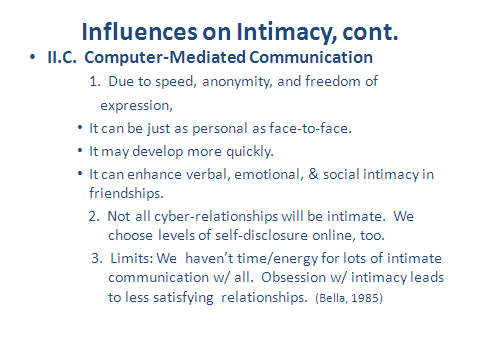 Influences on Intimacy, cont.
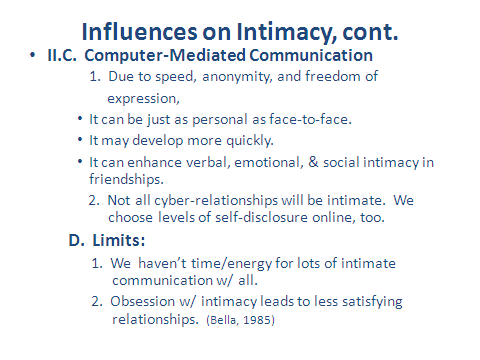 Formed for Commitment
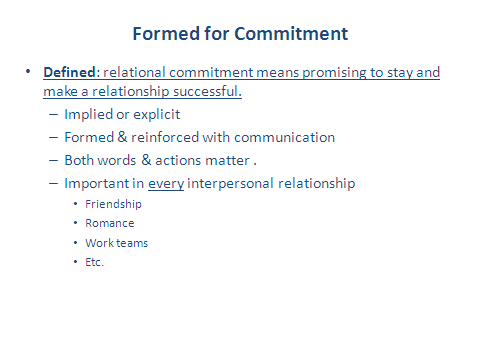 II.  Communication & Relationship Dynamics
Models attempt to describe & explain how communication in a relationship changes over time and how it reflects what’s happening in a relationship.
Knapp’s model breaks it into 10 stages,
While Baxter and others describe it as always present dialectical tensions we struggle with internally & externally.
II.  Communication and Relational            			Dynamics
A.   Knapp’s Developmental Model of Relational Maintenance  (10 stages)
		    		
				 5.  Bonding
		4.  Integrating 	 	  6.  Differentiating
		3. Intensifying		  7.  Circumscribing
	       2.  Experimenting	 	  8.  Stagnating
		1.  Initiating			  9.  Avoiding	
		           			10. Terminating 
			   		
	*Start with #1, go up  <Coming Together>, across, then go down <Coming Apart>.
(Limits of Developmental Models)
They don’t describe everyday relationships not progressing predictably, stage to stage.
The following Relational Dialectics attempt to explore that more than one stage can occur at a time.  
We can have opposing, incompatible desires, within 
	the relationship (internally) & when facing others whose desires conflict w/ ours.(externally).
These tensions are never completely resolved, but we should work through these dialectical tensions with relational maintenance.
Relationship Dynamics cont.
B. Dialectical Tensions
	    1.  Integration vs. Separation:  *Internal= Connection      	   vs. Autonomy; External= inclusion vs. seclusion
		   (desire to connect w/ outside world vs. desire to be 	   free of interference from others)
	    2.  Stability vs. Change:  Internal= predictability vs 
	          novelty; Externally= conventionality vs.           uniqueness
             (meeting others’ expectations & your own)
	    3.  Expression vs. Privacy:  *Internal= openness vs. 
	         Closedness (complete honesty not always best); 	 	  External= revelation & concealment  (how 	   much to share? )
*= most important in romantic relationships (Baxter & Ebert, 1999)
Managing Dialectical Tensions
D.  Strategies for Managing Dialectical Tensions
	  1.  Denial : it may be too diff. to change so rather have predictability
	   2.  Disorientation:  feel overwhelmed/unable to confront problems,
		so may do something drastic( fight, freeze, or leave relationship)
	   3.  Alternation:  Choose between each end of spectrum (when to spend 	lots of time together and when to be independent)
	   4.  Segmentation:  Compartmentalize areas of the relationship. 	Ie. <open-closed=decide okay to share some things, but others will be 	off limits, like past lovers, etc.>
 	   5.  Balance:  Compromise=each loses something. Not ideal but 
		workable
	   6.  Integration:  Adapt & blend. Accept opposing forces w/o trying to 	diminish them. (Adoptive famlies , couples “predictably novel”)
	   7.  Recalibration: Redefine (reframe) challenges so not  problems (secrets 	create mystery)
	   8.  Reaffirmation:  Accept or embrace challenges, just part of relationship.
		“Life is a roller coaster” idea, and dialectical tensions = part of the  	ride. (p.301)
III.  Maintaining Relationships w/ Commun.
A.  Communicating about Relationships
	            1.  Content & Relational Messages
		            a.  Content dimension-the words, the 			        subject discussed (verbal)
	      	   b.  Relational dimension-statements about  		        how we feel toward each other(verbal & 			nonverbal)
		     	       ▪  Deals with social needs of affinity, 			 respect, intimacy, & control but may 			 not be noticed until doesn’t match 			 beliefs about social need(s)>.
		     	       ▪  How speaker feels abt. message 				 receiver
III. Maintaining Relationships    cont.
A. Communicating About Relationships, cont.
		   2.  Expressing Relational Messages
		  	a.  Usually nonverbal (ambiguous)
		  	b.  Verify accuracy before responding
            	c.   Metacommunication: messages referring 		      to other messages
		         	      (1.)  Can keep relationship on track
		   	      (2.)  Sometimes threatens receiver & 			    provokes conflict
III.  B.  Maintenance Strategies
<5 tactics to persuade others to think or act        	as we wish (Stafford & Canary, 1991)>
    1.  Positivity: staying pleasant by being polite, cheerful, &      	   upbeat & avoiding criticism.  
    2.  Openness:  Talking directly about the nature of the 	    	    relationship & disclosing personal needs & concerns
	3.  Assurances: Letting other persons know he or she   	   	   matters
	4.  Sharing tasks:  Helping each other take care of chores & 	    obligations
	5.  Social Networks: Relying on family & friends for support  	    & relief to help partners understand & appreciate each 	    other, & giving them other sources of companionship that 	     take some load off the relationship
C. Repairing Damage
1.  Depends on type of problem
		   - From outside: work, finances, etc.
 	     - Differences/disagreements with each       other within the relationship
		   - Transgressions: A partner violates	      the terms of the 	agreement, whether       explicit or implicit, letting the other down.
Repairing Damage, cont.
2.  Depends on Type of Transgression 
Minor vs. significant: In large, regular doses, ordinary things can become transgressions & damage relationships (jealously).
Social vs. relational: Intentionally violating social rules (saving face) vs. parties constructed norms (rules) for relationship (calling when late) feels like transgression, but others may not  agree.
Deliberate vs. unintentional: Not meaning to reveal something vs. lashing out , trying to hurt a partner.
d.  Once vs. incremental: Single episodes vs. those happening over time, becoming serious violations
III.  Repairing Relationships, cont.
A. 3 Repair strategies
		    1. Talk about it (Dindia & Baxter, 1987)
	 		▪Some harder to discuss than others
    ▪ Sexual infidelity & breaking up = least       	  forgivable (Bachman & Guerrero, 2006)
		     2.  Offer an apology w/ 3 elements:
     Clear statement you’re wrong: “ I acted    	   selfishly.”
     Sincerity:  “I am really sorry I let you down. 	   You didn’t  deserve it.”
     Some type of compensation:  “I’ll never do it 	   again.”
III.  Repairing Relationships, cont.
(A.  2.)  Apologies
Verbal & Nonverbal behaviors must match or it isn’t perceived as sincere.
Forgiveness may include behavior change demonstrated over time, not just saying it. (Merolla, 2008)
Worth the effort?  YES! Study proves more remorse over ones not offered. (Exline et al, 2007)
III. Repairing Damaged Rela., cont.
D.  Forgiving Transgressions   
		 1.  Personal & Interpersonal Benefits
		      a. Personal: Lowers emotional distress & 		 aggression 	      b. Improves cardiovascular  function (It’s                 healthier to forgive.)
		      b. Interpersonal benefits:  		< Helps restore damaged relationship                 < If forgiven, less likely to repeat offenses
		2.  Difficult?    Recall your own need for past 	     	     forgiveness
		3.  Could be NV display, but in serious cases	     you’ll need to discuss, negotiate &          apologize.
Dynamics in Relationships cont.
IV.  Compliance-Gaining in Relationships
	    A.  Compliance Strategies 	   1. Defined:  Tactics we use to persuade others to think or act 			as we wish
		   2. Competent communicators  will consider  a number of 	         	        ways to get a desired response BEFORE choosing the  best  	         approach (what we hope  is  the best one).
		   3. Compliance-gaining develops early in childhood.
		        a.  Scripts develop from trail and error and get them what 		they want. (“please & “thank you”)
		        b. When older,  kids consider a variety of age-appropriate 	             approaches, specific to persons
	    B.  Types if Compliance Strategies
		  1.   Direct Requests -  simple, honest  & effective most of time, 	         	esp. w/ a reason for it given.
		  2.  Indirect Appeals -  Usually hints, used when uncomfortable 		w/ direct request  can be sensible and ethical.  (safety  		for battered wives)
End of Ch. 9
Relational Dynamics  cont.
IV. Types of compliance Strategies – cont.
B.  Types if Compliance Strategies
	1.   Direct Requests -  simple, honest  & effective most of time, 	       esp. w/ a reason for it given.
	2.  Indirect Appeals -  Usually hints, used when uncomfortable 	      w/ direct request  can be sensible and ethical.  (batt. wives)
	3.  Reciprocity – an expectation (norm)that obligates us to return 	      favors extended to us even if we don’t like the person
	       a.  Can be “win-win” for both, or 
	       b.  Manipulative to trick others into doing things they 		             wouldn’t do. (lending money)
	4. Reward & Punishment -  “If you do X, I’ll do Y.”
	5.  Face-Maintenance -  get desired response/others  reinforce 
	     presenting selves by stroking egos or  making feel  better .
	6.  Relational appeals – Relying on respect/ affection for  person 	     making request.  Less elabor. ; sincere; direct or calculating.
Choosing Best Strategy
Competent communicators have a wide variety of strategies & are skilled at choosing the best one for the circumstance. 
What will give  you the best chance of success?
How will it affect the relationship in the long-term?
Does it conform to your values & your personal style? 
Are you comfortable if used on you?  Would you be comfortable revealing it to the one you are using it on?
More comfortable being direct or using face-saving benefits & other rewards? 
Sincerity matters in successful use of compliance strategies. 
Don’t rule out a strategy b/c not used to using it.  It takes time to practice.